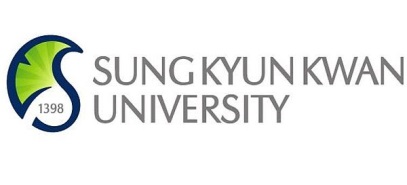 3rd Center for High Energy Astrophysics Workshop
Nguyen Kim Uyen, 
KyungYuk Chae, Nguyen Ngoc Duy, Soomi Cha, Minsik Kwag, Kim Duhyun
Department of Physics, Sungkyunkwan University
1
Gyeongju - Jan. 16th–17th, 2019
Outline
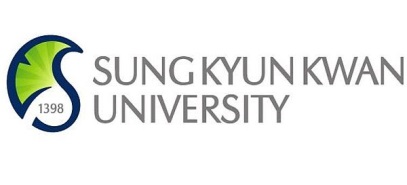 2
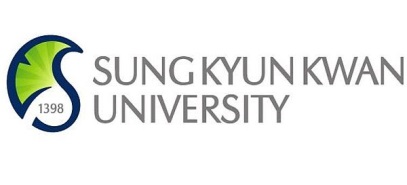 I. Overview
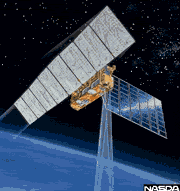 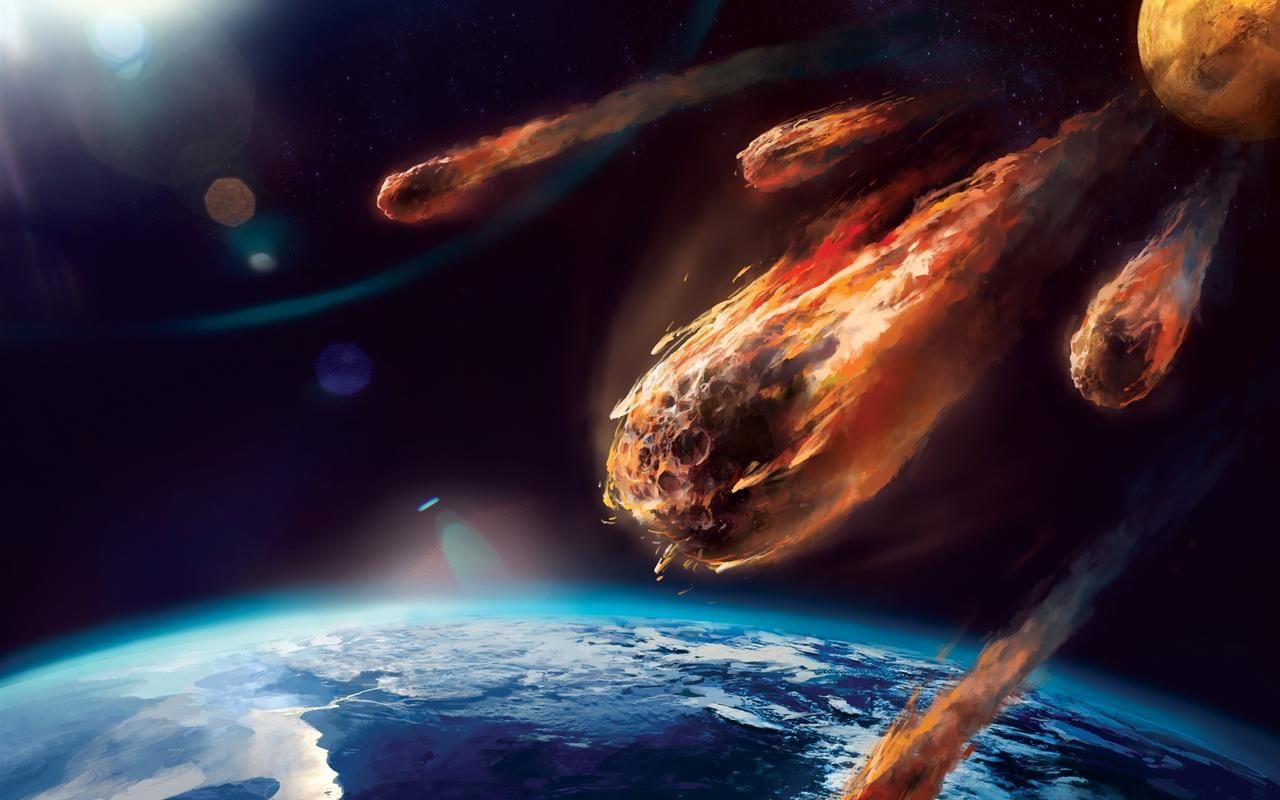 To understand the universe...
Meteorites
Cosmic-ray observation
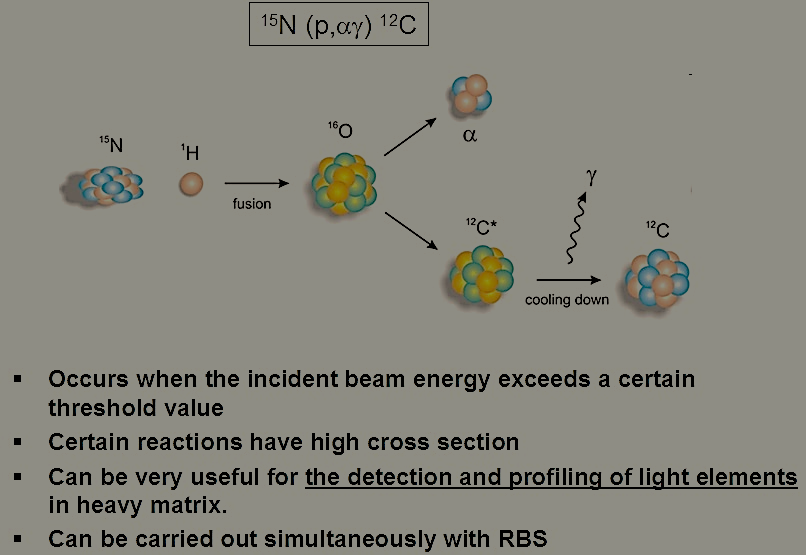 Nuclear reactions
3
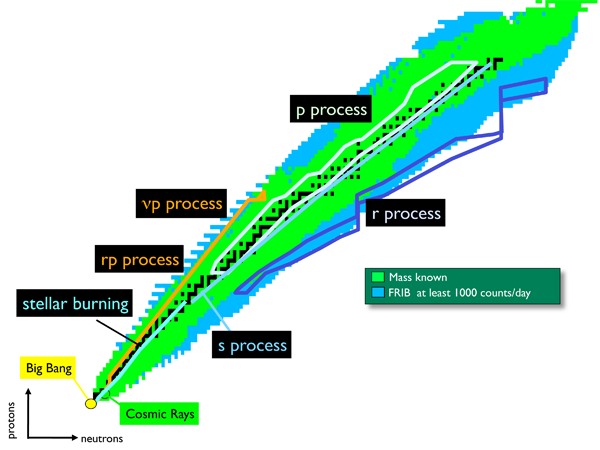 I. Overview
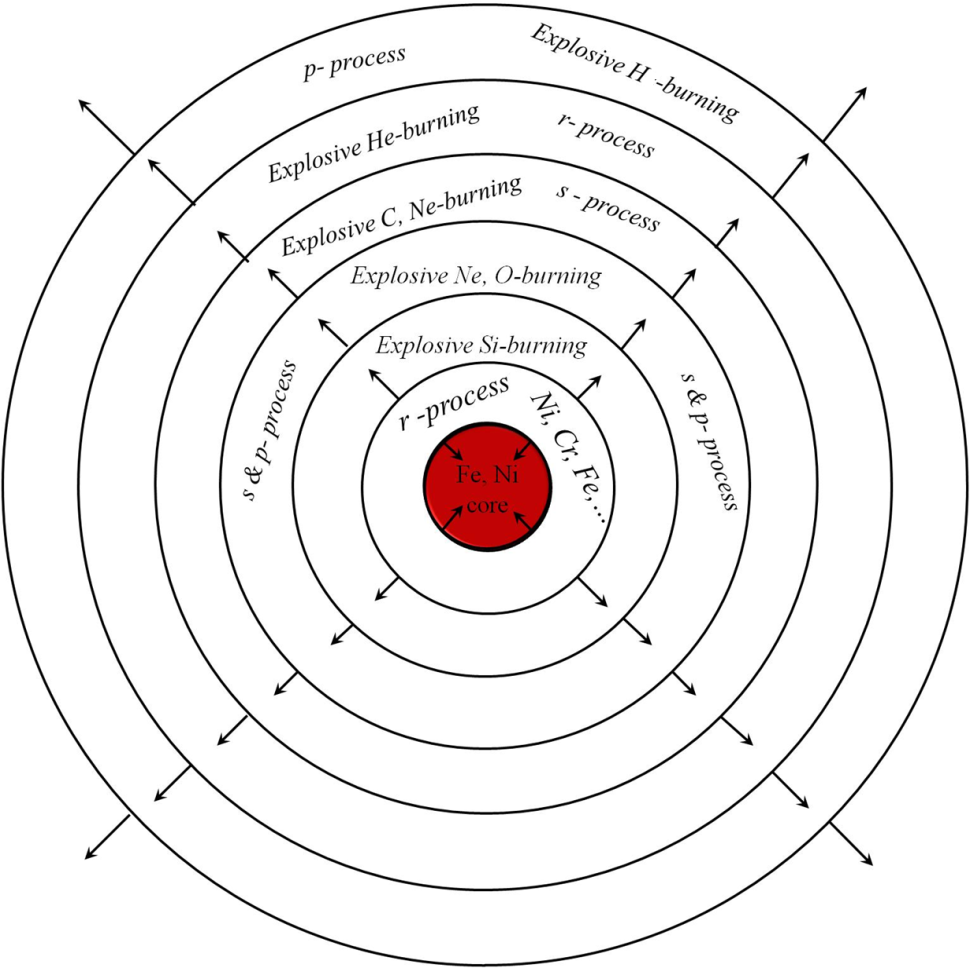 How is a star formed...
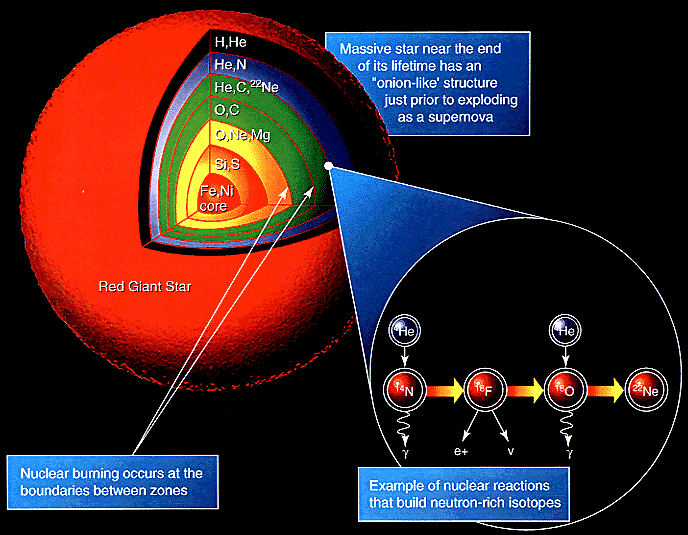 ... Nucleosynthesis
Hydrogen burning process.
 Helium burning process.
 Nucleosynthesis up to Iron.
Carbon burning.
Neon burning.
Oxygen burning.
Silicon burning.
 Nucleosynthesis beyond Iron.
s-process
r-process
p-process.
Other processes.
S-process
Producing half amount of heavy isotopes beyond iron, Fe.
(n,) and -decay from Fe seeds along the stable nuclei.
4
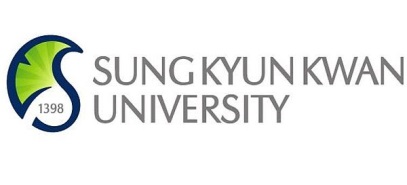 II. Astrophysical implications of the (n,) reactions
(n,) reactions mainly impact on Stellar models & Abundance of isotopes
KADoNiS v0.3
T-dependent uncertainty of reaction rates
Rate uncertainty depends on the ground –state rate distribution X.
The X-factor depends on Temperature
-  	Reaction rates depends on temperature/energy
83Kr(n,)84Kr reaction for AGB stars in 1-D stellar models
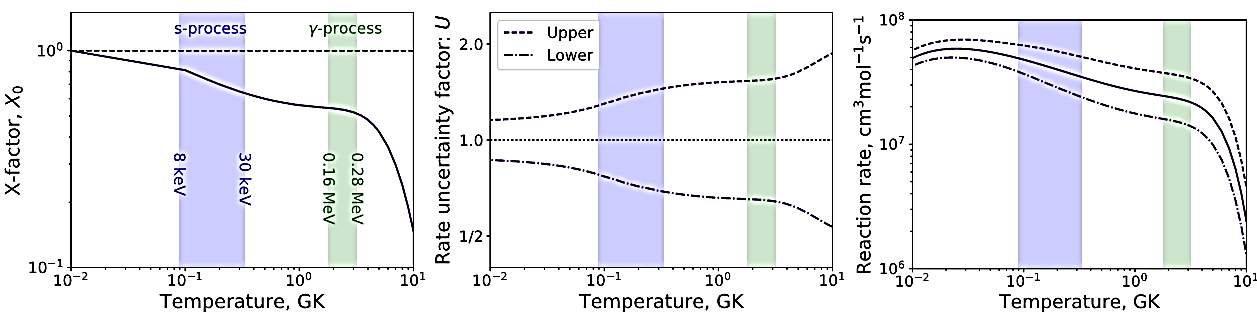 5
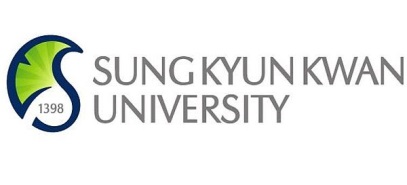 II. Astrophysical implications of the (n,) reactions
(n,) reaction rates mainly impact on Stellar models & Abundance of isotopes
Abundance of isotopes
One-zone weak s-process
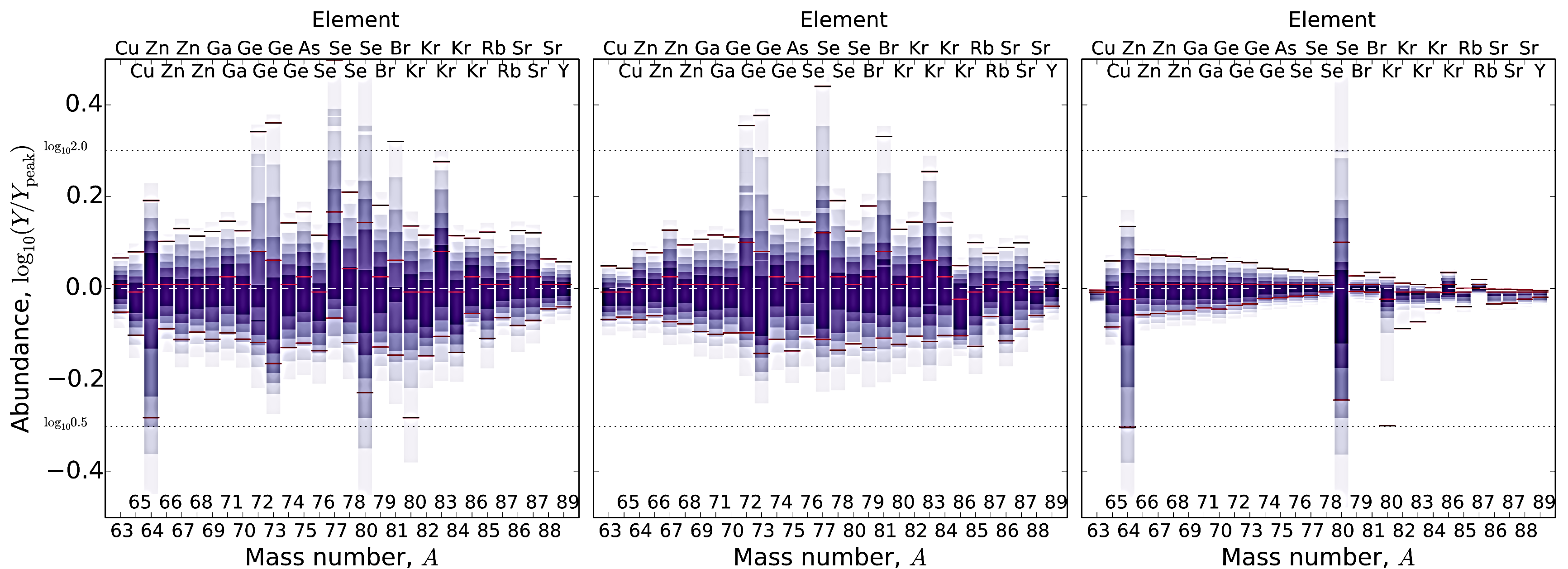 Both (n,) and -decay rates are varied.
Only -decay rates are varied.
Only (n,) rates are varied.
6
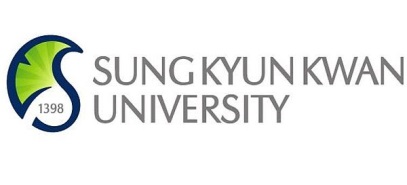 II. Astrophysical implications of the (n,) reactions
Important reactions
Key reactions for 1D stellar model for s-process
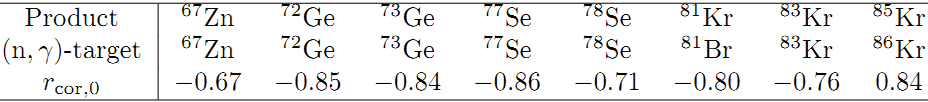 Weak-
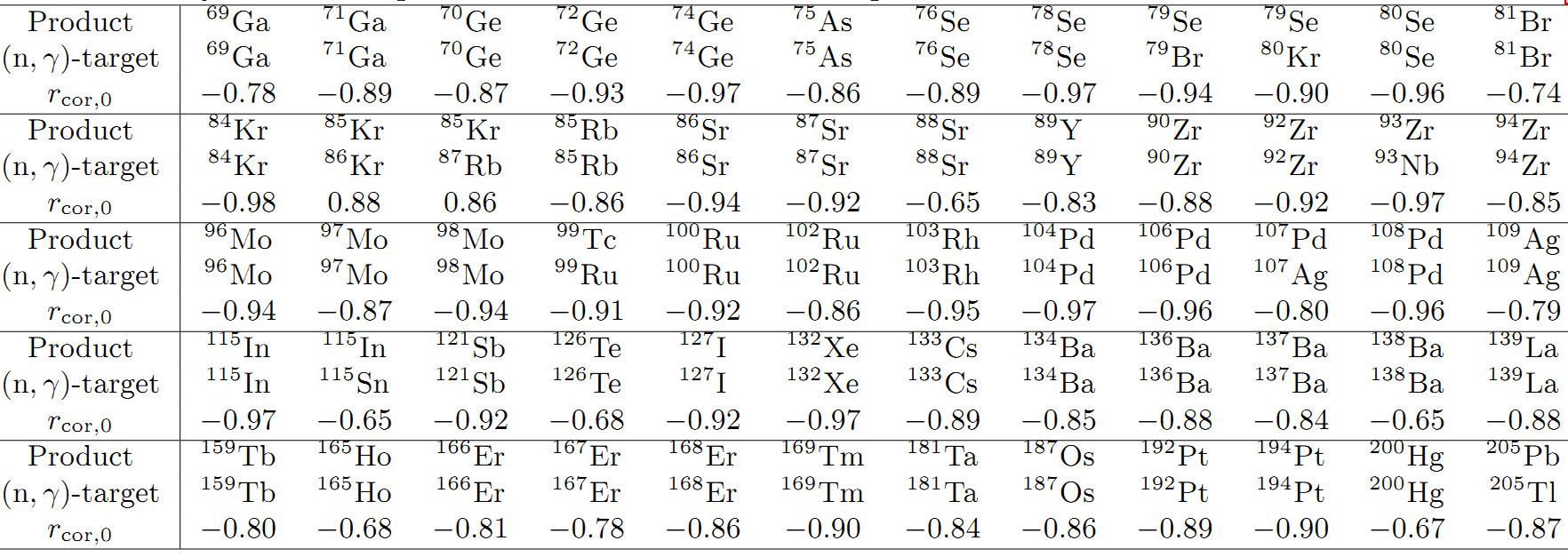 Main-
7
N. Nishimura et al., arXiv:1802.05836v1  [astro-ph.SR]  16 Feb 2018
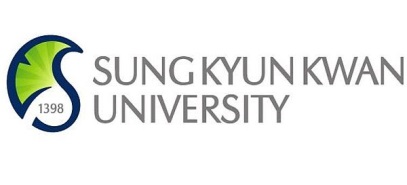 II. Astrophysical implications of the (n,) reactions
Reactions impact on abundance
Examples
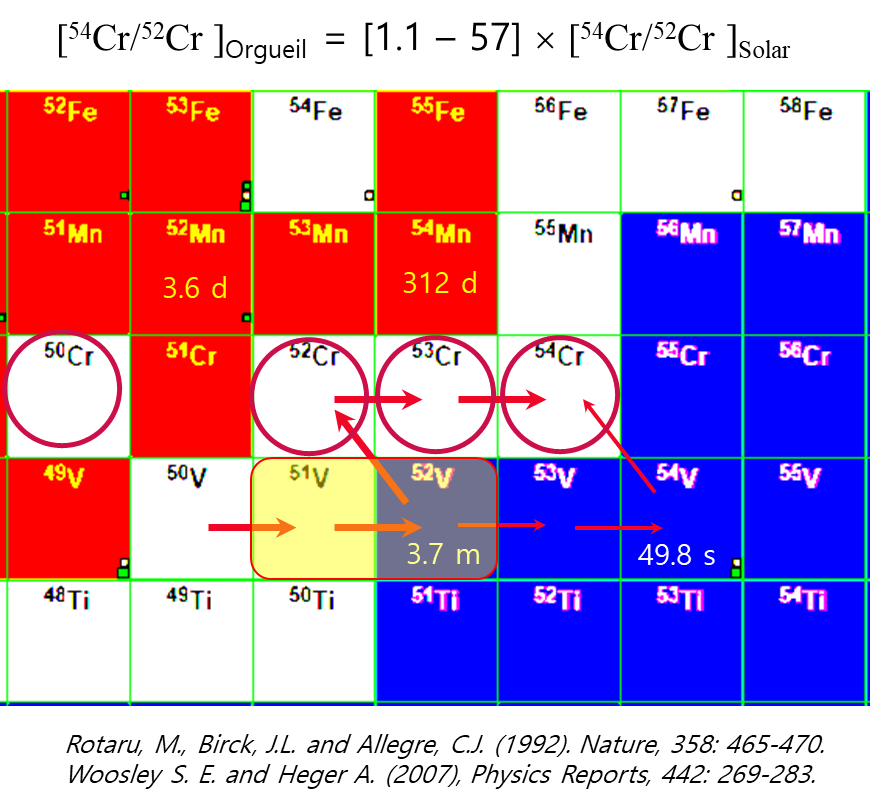 51V(n, )52V and 52V(n,) 53V  chrome anomaly
[182W/184W] = f([196Pt/195Pt]) 
with slope a = [-1.59 ~ -1.39]
181Ta(n, )182Ta
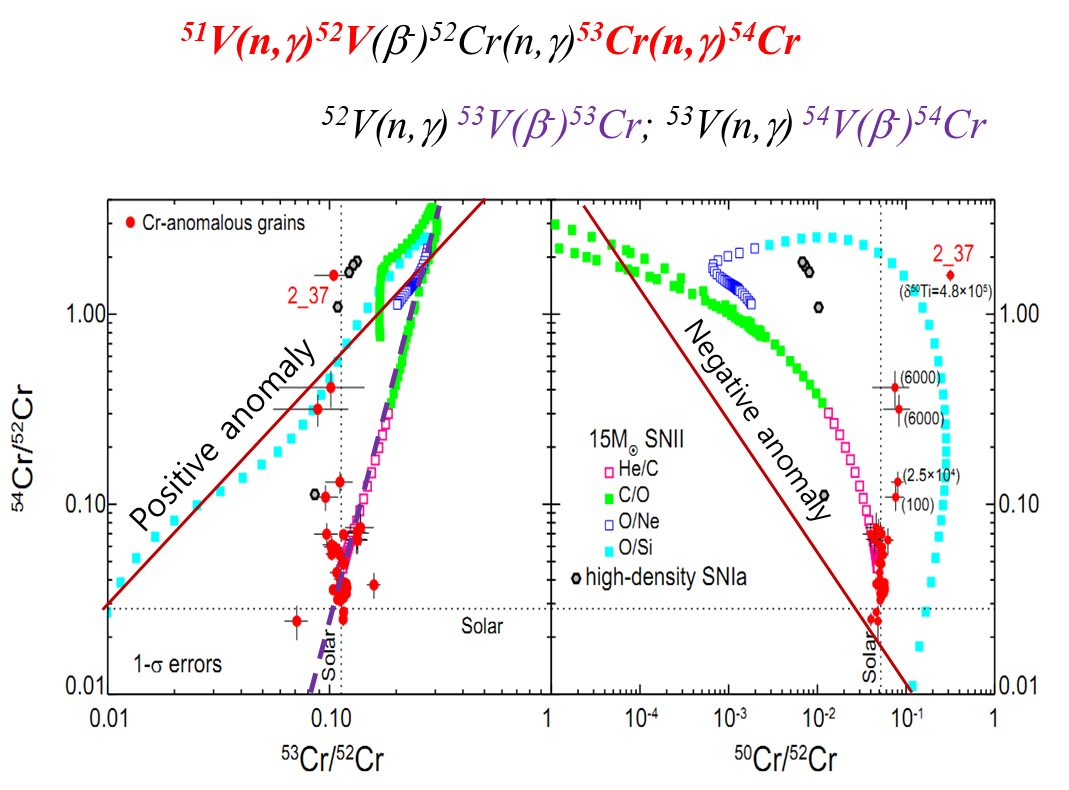 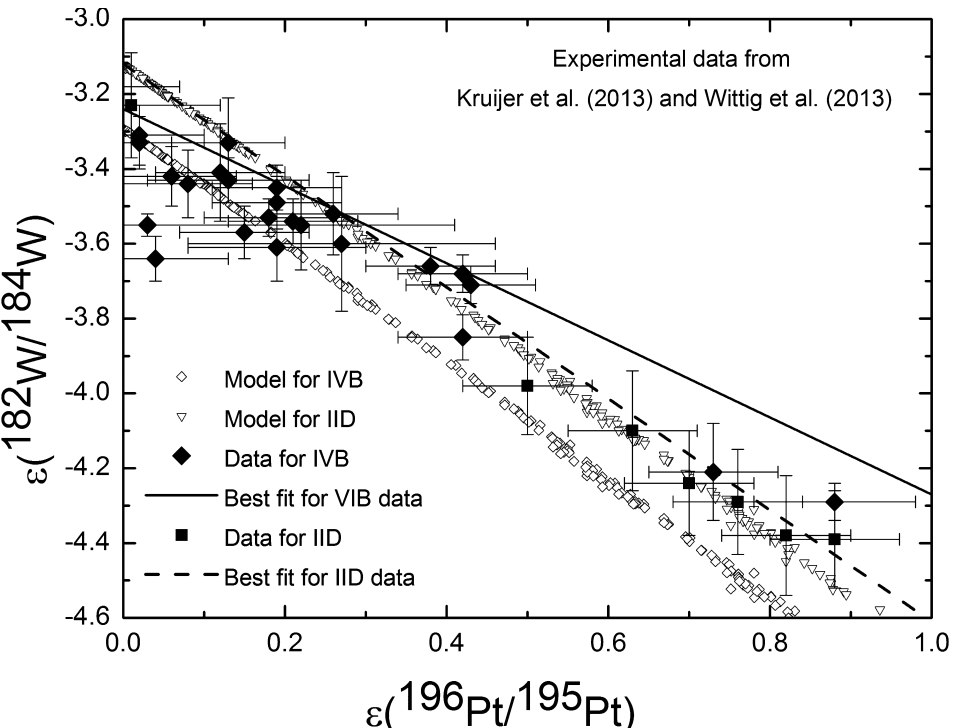 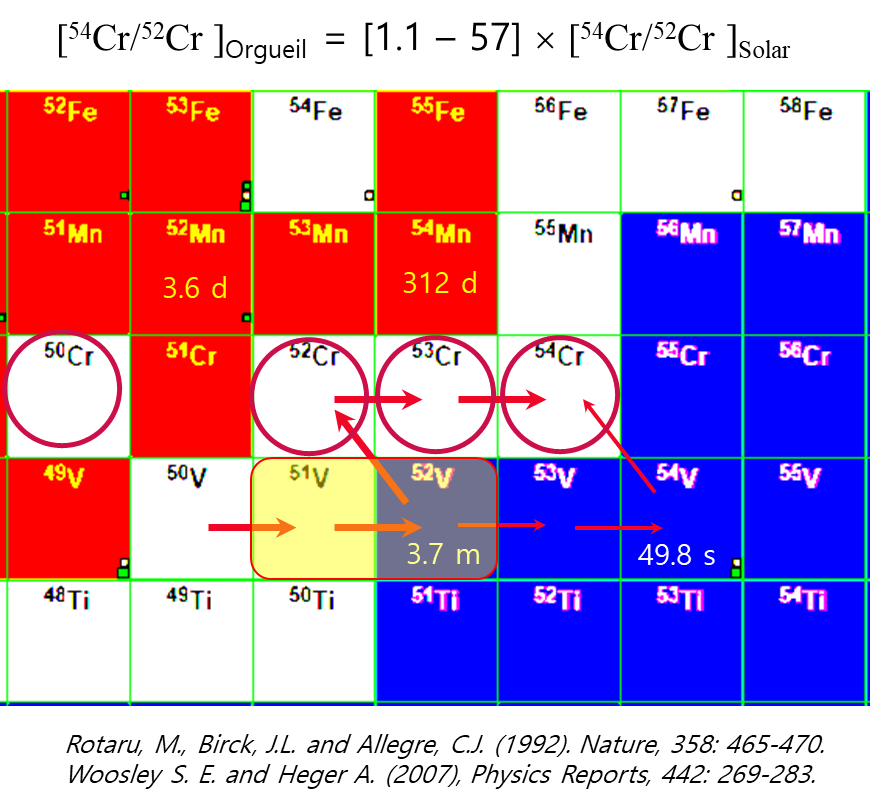 Lee D. C., Halliday A. N. et al. (2002). Earth and Planetary Science Letters 198:167–175. 
Kleine T., Palme H., Mezger K., and Halliday A. N. (2005). Science 310:1671–1674.
Masarik J. (1997). Earth and Planetary Science Letters 152:181–185
8
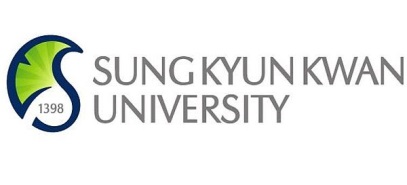 III. Experimental approaches for the (n,) reactions
(n,) reactions mainly impact on Stellar models & Abundance of heavy isotopes
Direct measurement of the cross section
More accurate reaction rates
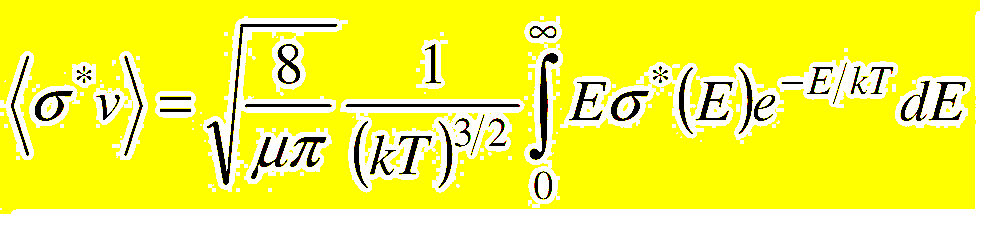 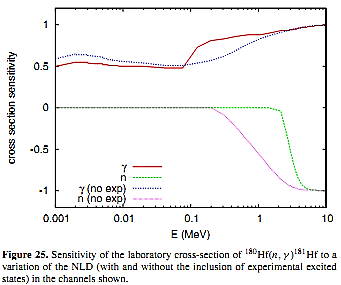 (n,) reaction cross section
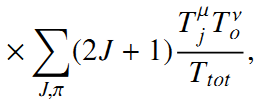 Hauser-Feshbach Statistical model
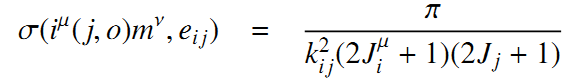 Improve accurate reaction rates
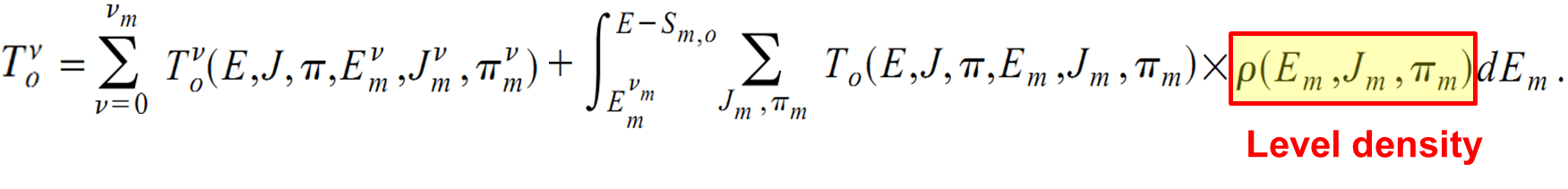 The more accurate Level Density, 
		the more precise reaction rates
Level density can be obtained via (n,) reactions
9
[Rauscher ApJ. Supp. Ser. 201:26 (2012)]
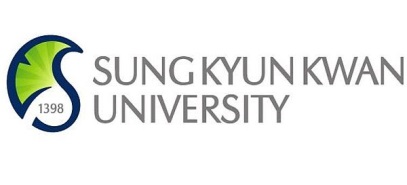 III. Experimental approaches for the (n,) reactions
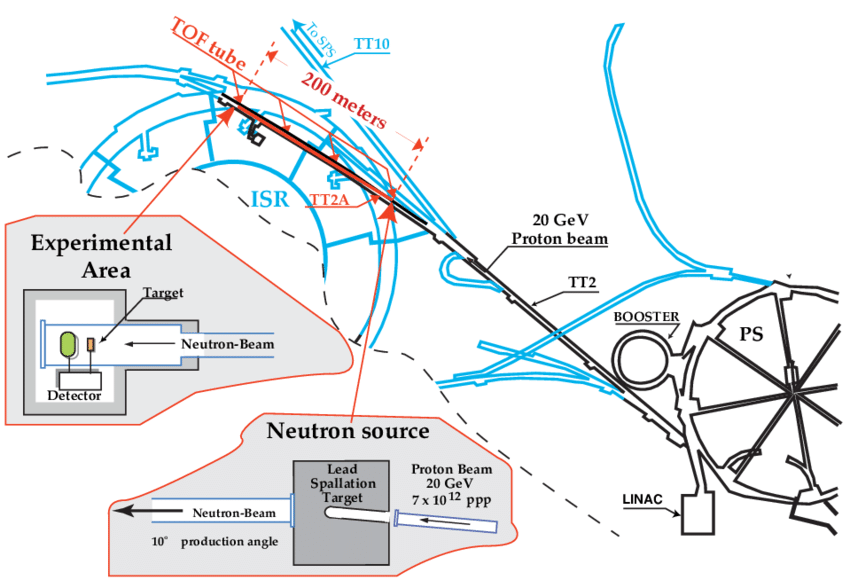 Neutron energy for s-, r-process: 
5 – 500 keV (T = 0.1 – 3 GK)
Direct measurement of the cross section
Time-of_Flight facilities: n-CERN, J-PARC, LANSCE/Los Alamos...
Determine stellar spectrum
High accuracy of reaction rates
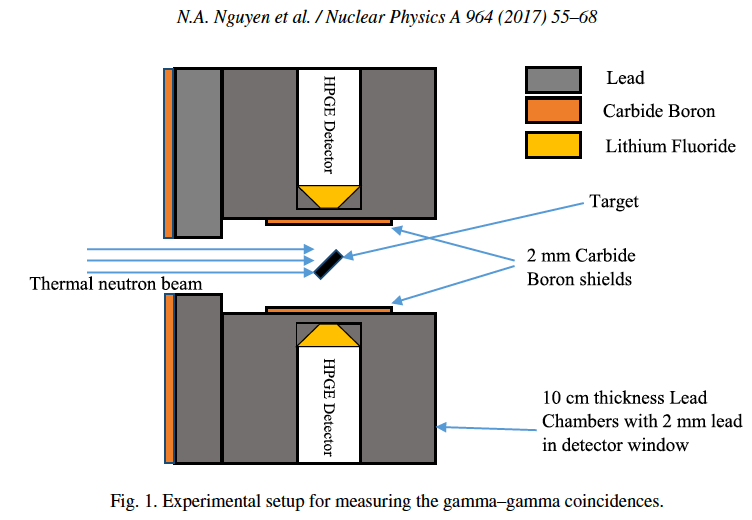 Accurate Nuclear Level Density
Accelerator & Nuclear reactors facilities: Dalat facility, Oslo Cyclotron Laboratory, etc...
Improve accuracy of level density for Hauser-Feshbach calculation.
Measure average cross section and improve accuracy of reaction rates.
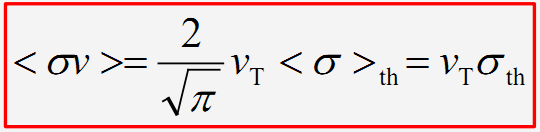 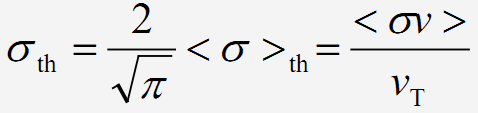 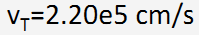 10
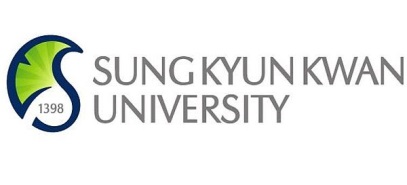 III. Experimental approaches for the (n,) reactions
NLD by thermal neutron capture data @ Dalat Reactor
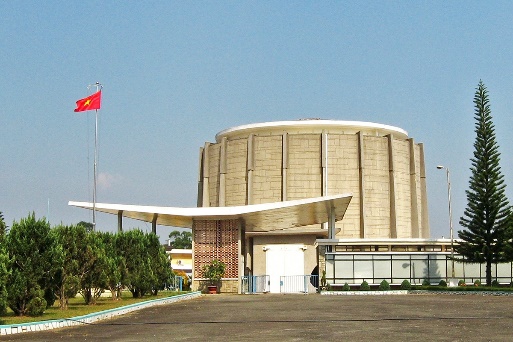 Type: Pool type
Power: 500 kW
Coolant and moderator: Light water
Core cooling mechanism: Natural convection
Reflector: Beryllium and Graphite
Fuel type: 	VVR-M2, U-Al alloy, 36% enrichment 
	UO2+Al, 19.75% enrichment
Control rods: 7 (2 safety rods, 4shim rods, 1 regulating rod)
Control rod material: B4C
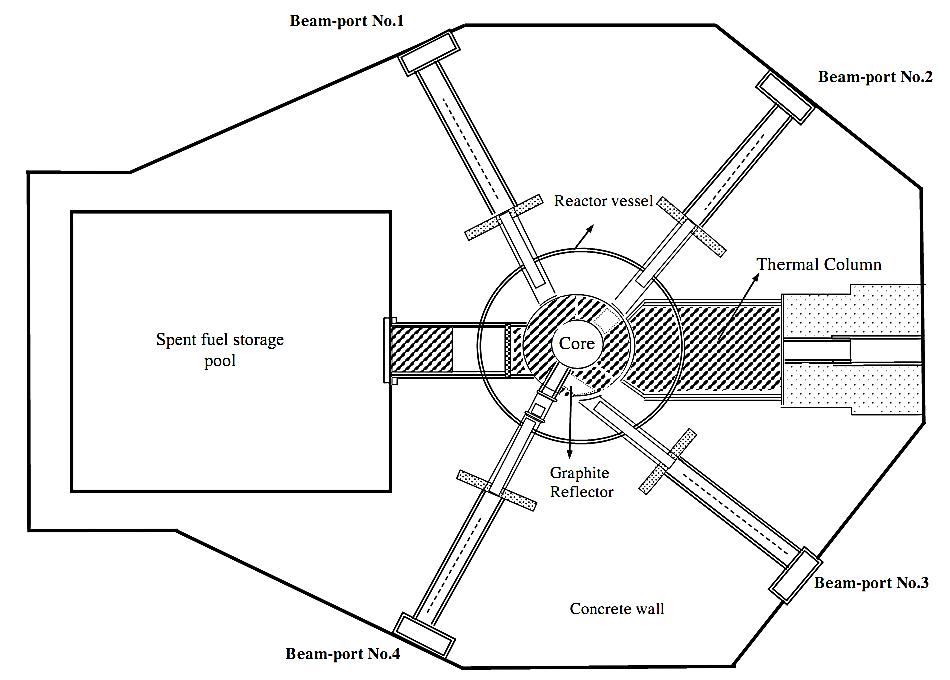 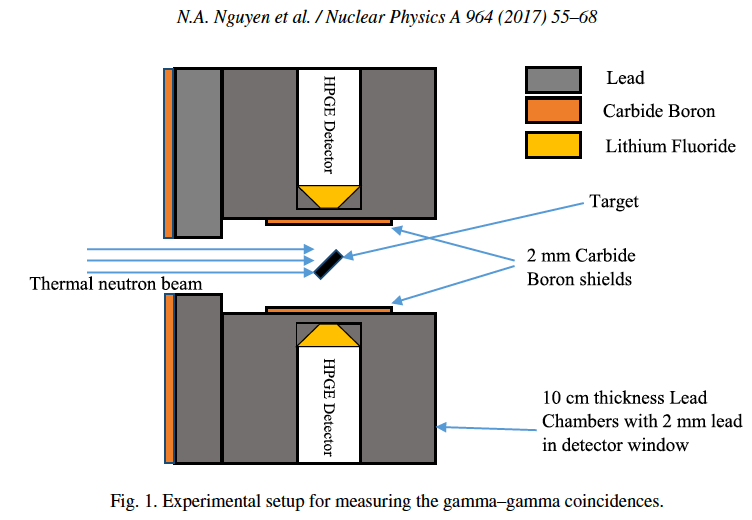 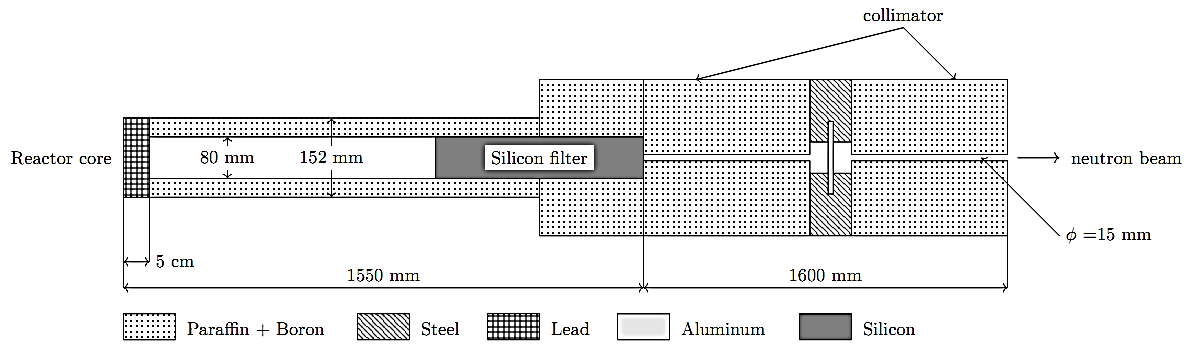 n = 1.4 × 106 (n.cm-2.s-1)
11
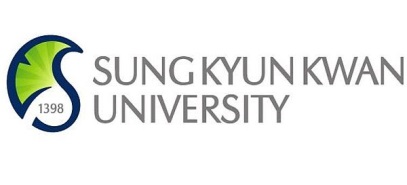 III. Experimental approaches for the (n,) reactions
Measurement of the 163Dy(n,)164Dy reactions @ Dalat Reactor
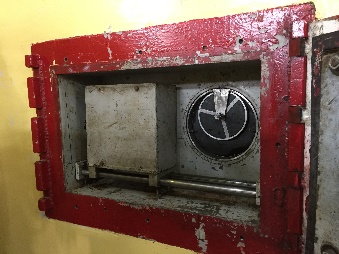 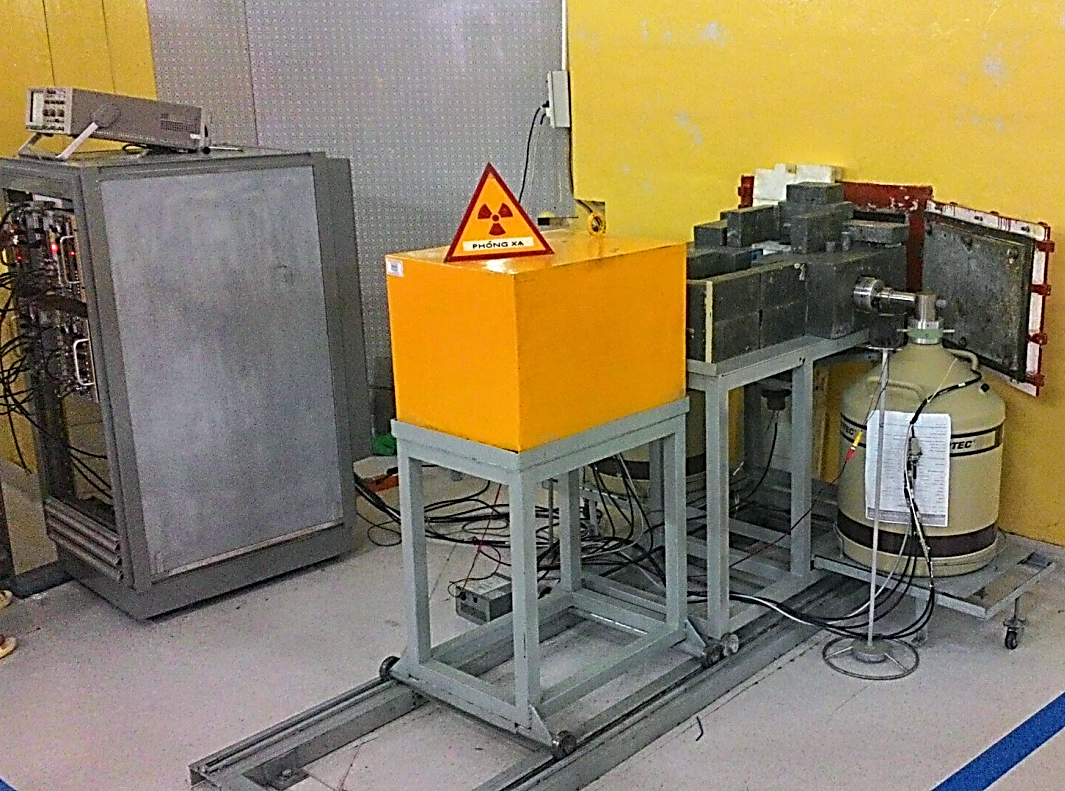 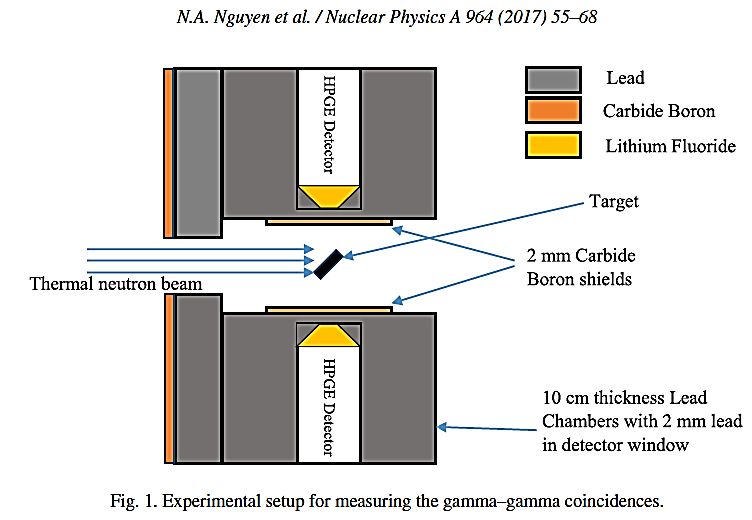 n = 1.4 × 106 (n.cm-2.s-1)
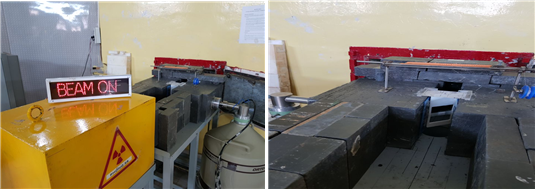 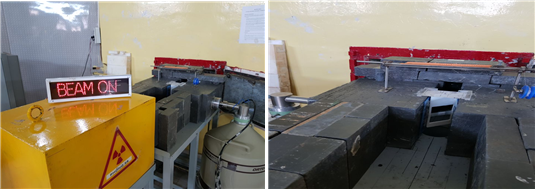 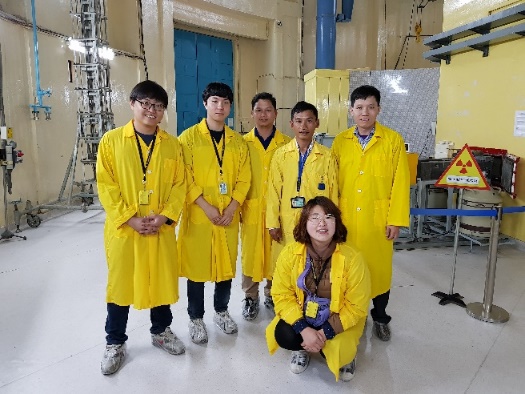 12
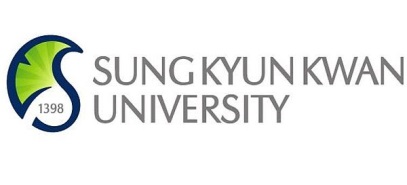 III. Experimental approaches for the (n,) reactions
Measurement of the 163Dy(n,)164Dy reactions @ Dalat Reactor
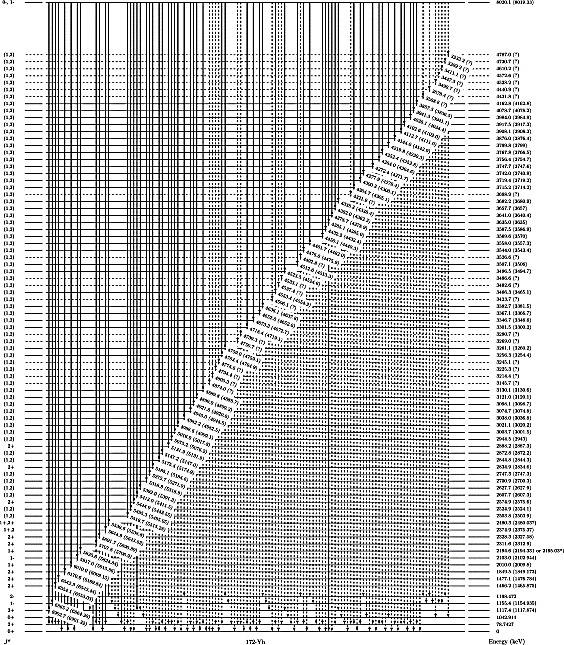 Preliminary results
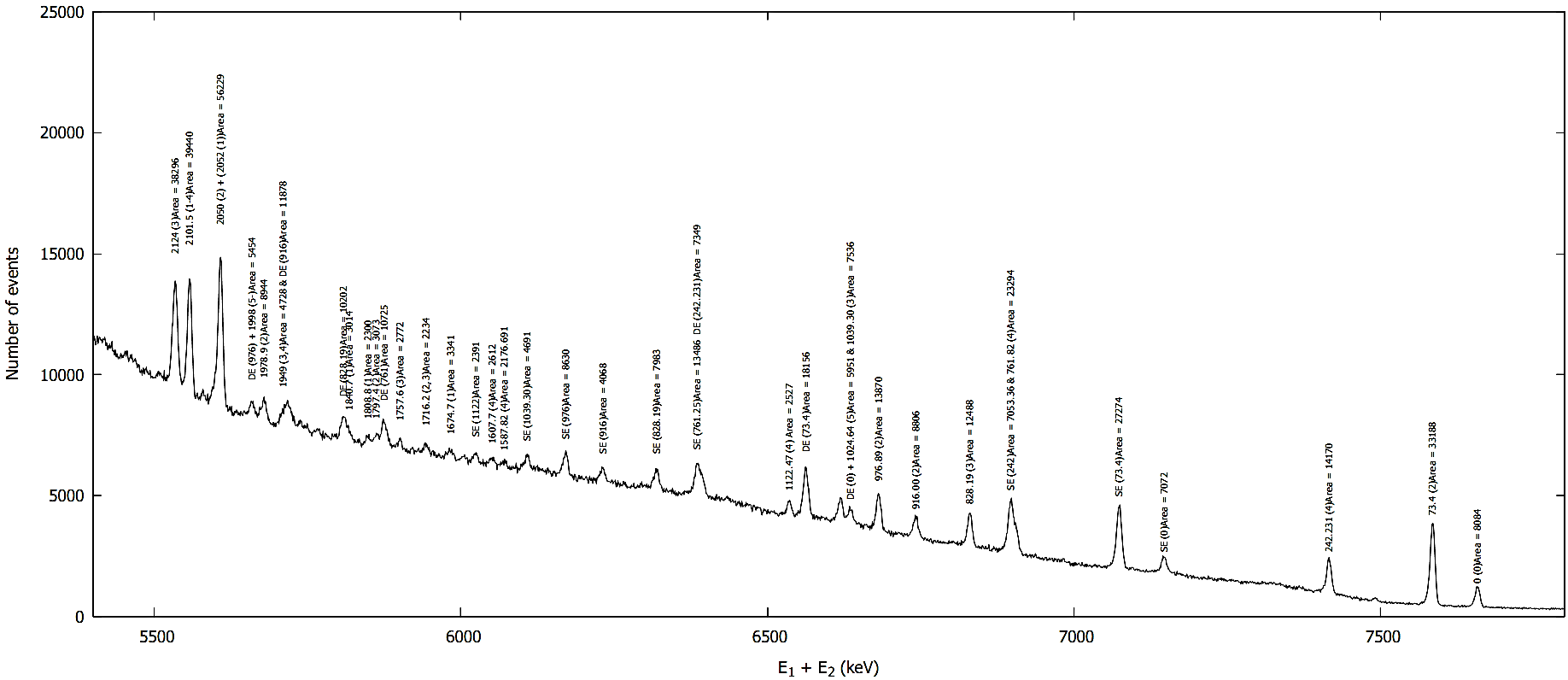 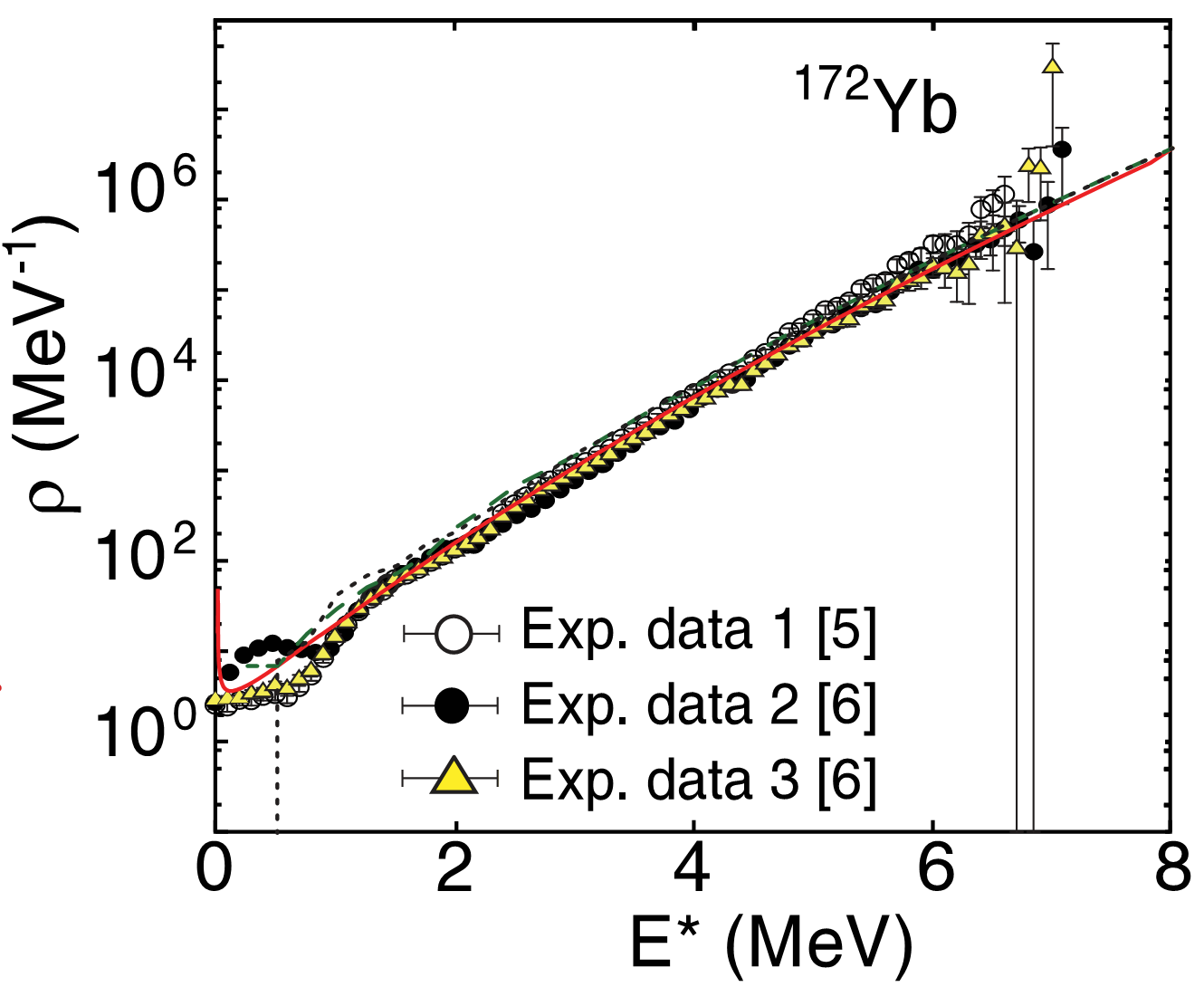 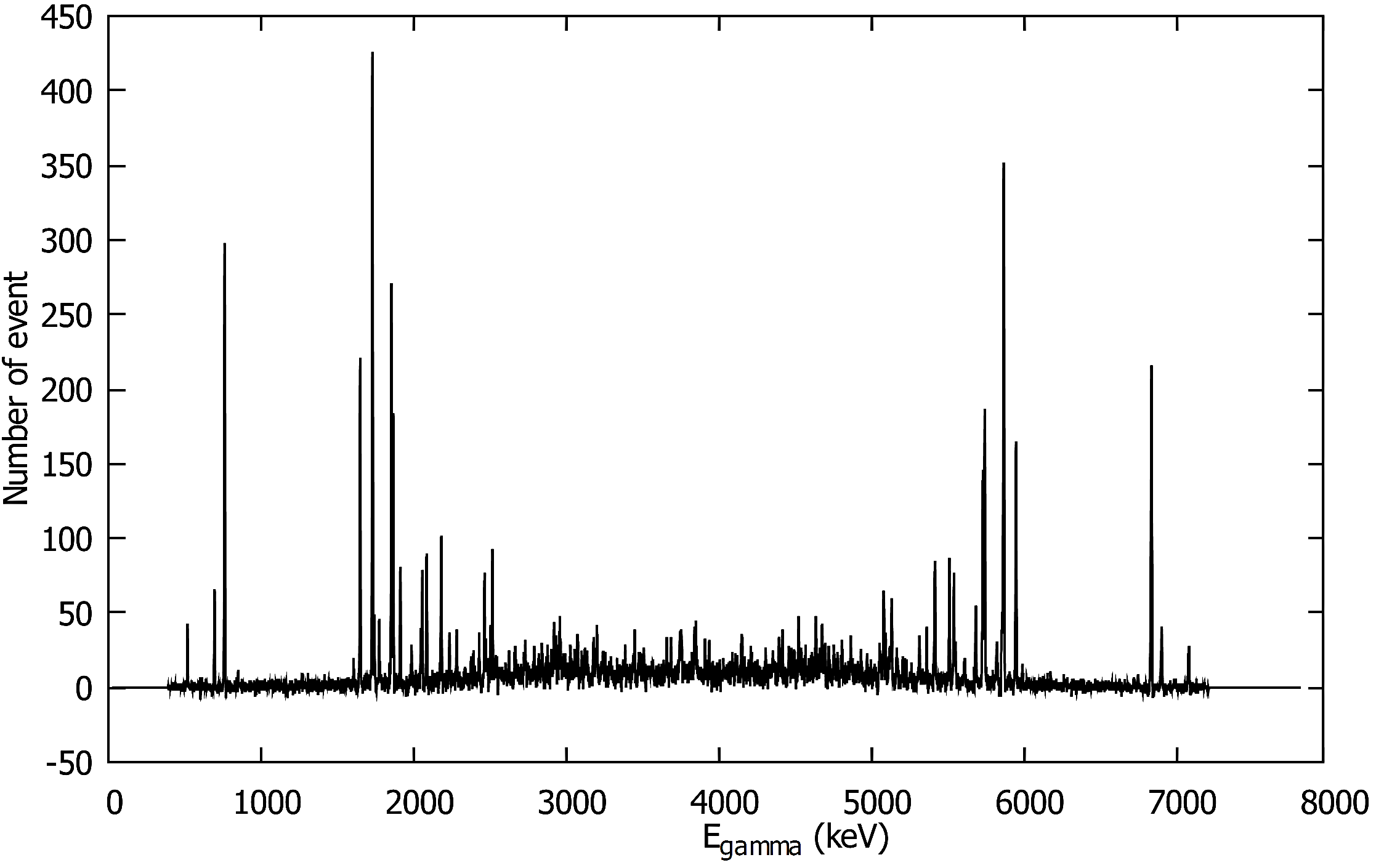 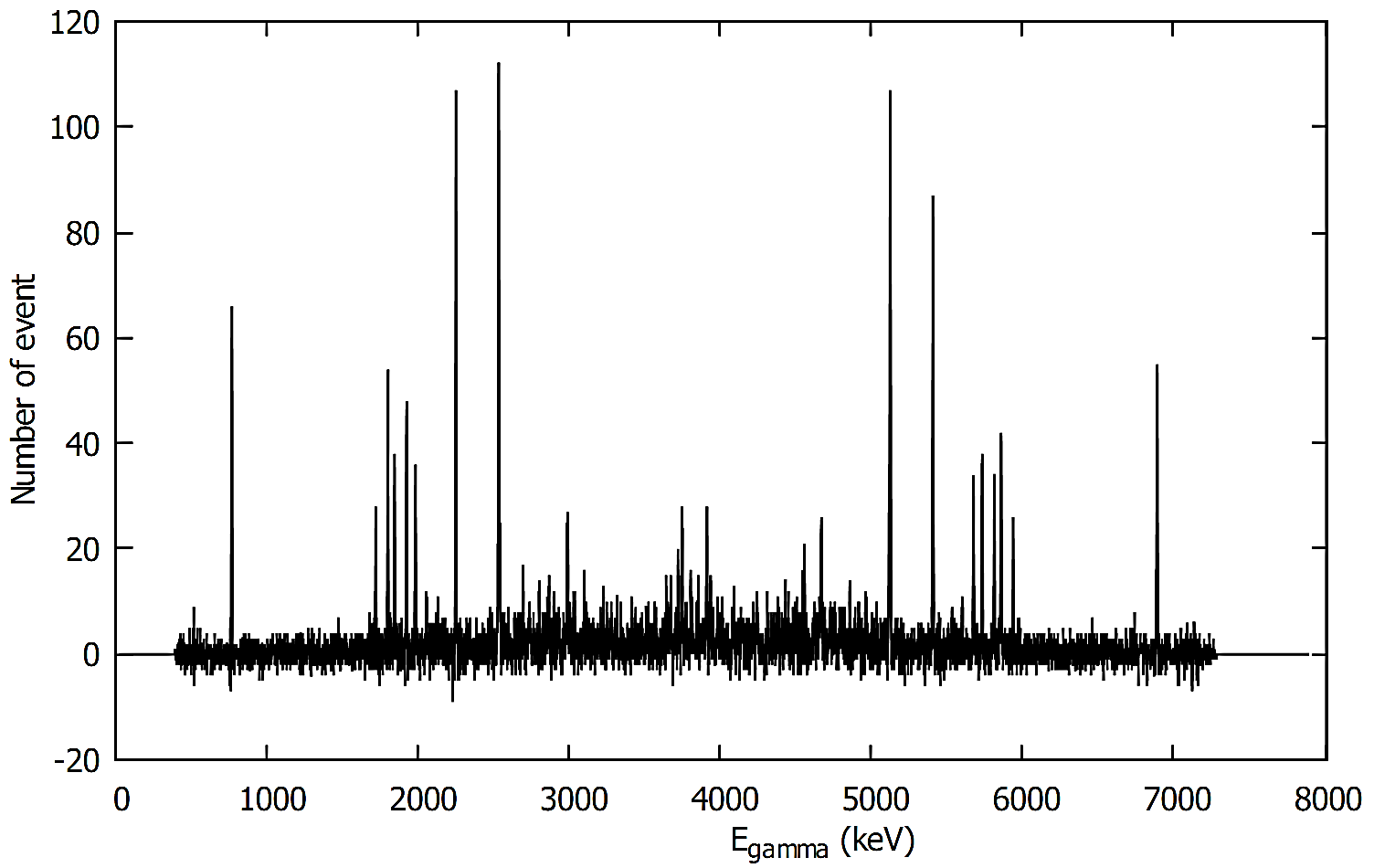 13
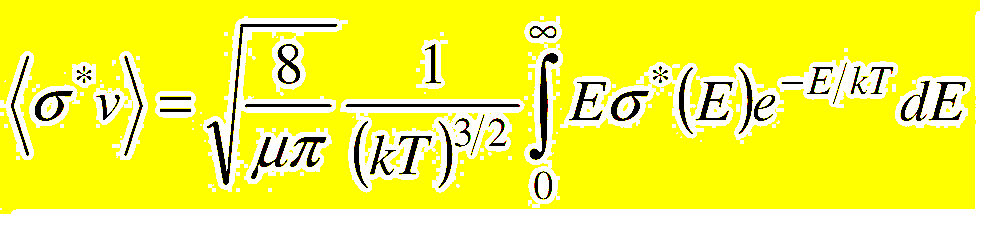 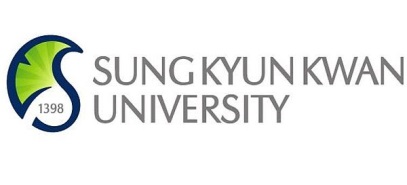 IV. Summary and outlook
14
Thank you for your attention!
15
Back up
16
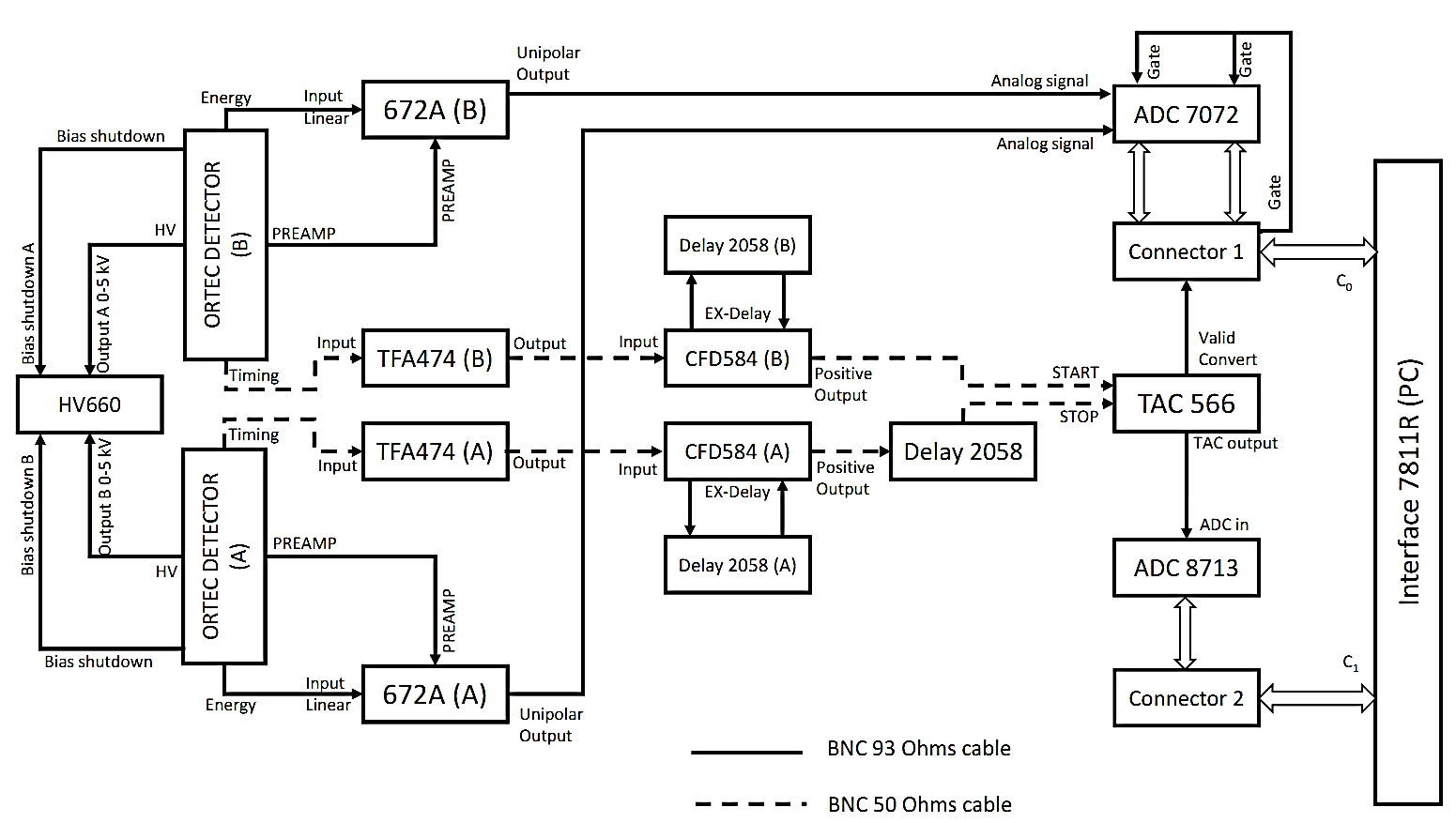 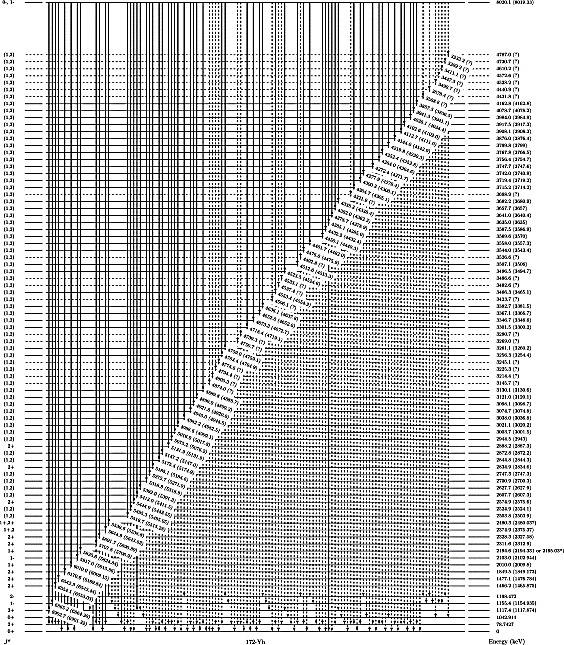 17